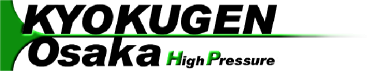 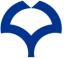 Investigation of fluid- fluid phase transition of hydrogen under high pressure and high temperature
2014/11/26
Shimizu laboratory
SHO Kawaguchi
1
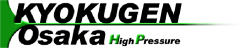 Contents
Introduction
Hydrogen under high pressure
Previous work
My study
Experimental method
Results
Summary  & Future work
2
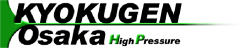 Introduction
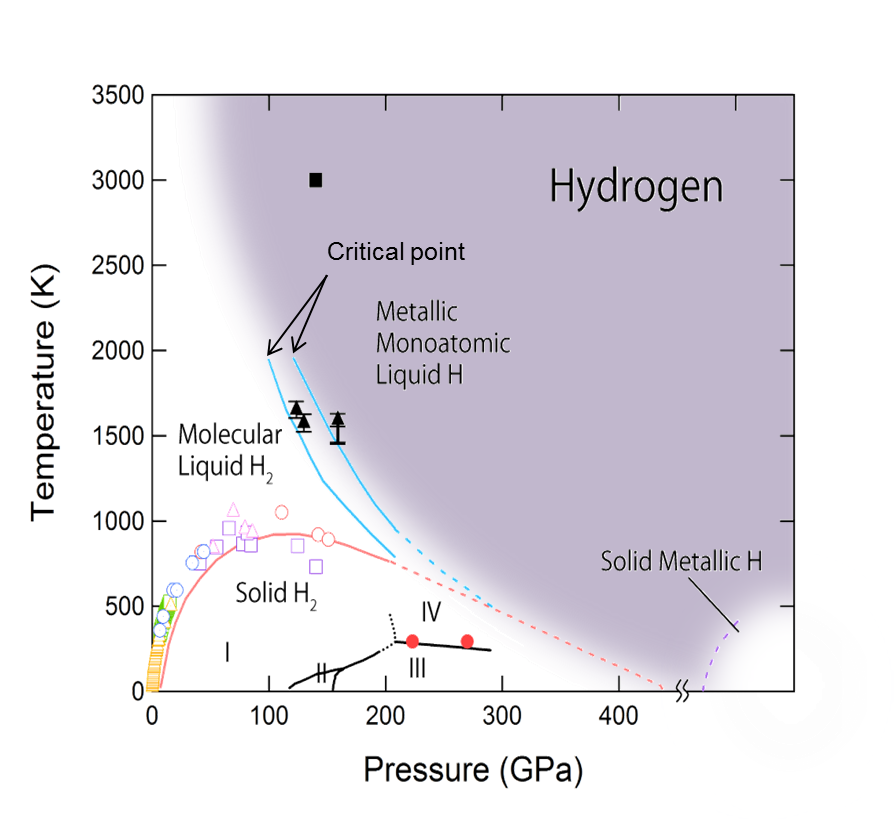 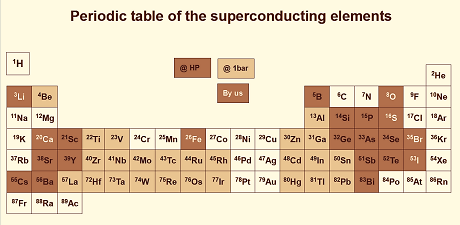 Solid metal and superconductor  under ultra high pressure　(P > 400 GPa) → very difficult
Fluid metal under high pressure and high temperature
3
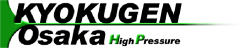 Introduction
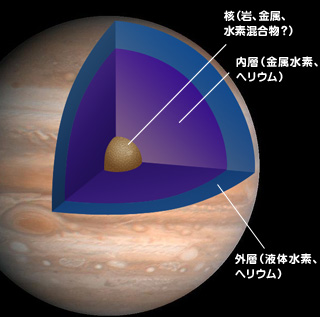 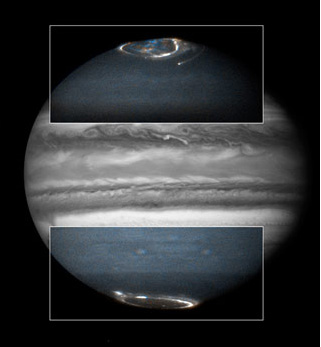 JAXA
JAXA
Cross section of Jupiter
Aurora of Jupiter
Metallic - liquid hydrogen circulate in Jupiter
	→  Strong magnetic field
4
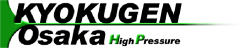 Previous work
Metallization 
P = 140 GPa, 
T < 3000K
Shock wave experiment
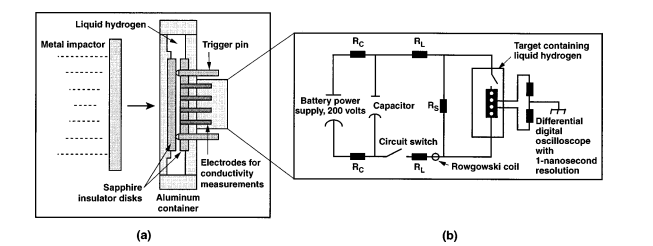 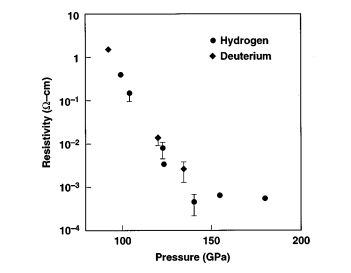 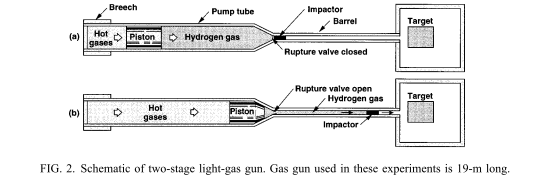 W. J. Nellis, S. T. Weir, and A. C. Mitchell, Phys. Rev. B 59, 3434 (1999)
5
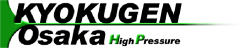 Previous work
Theoretical calculation
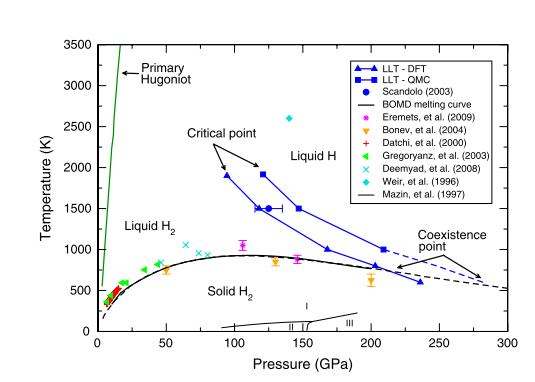 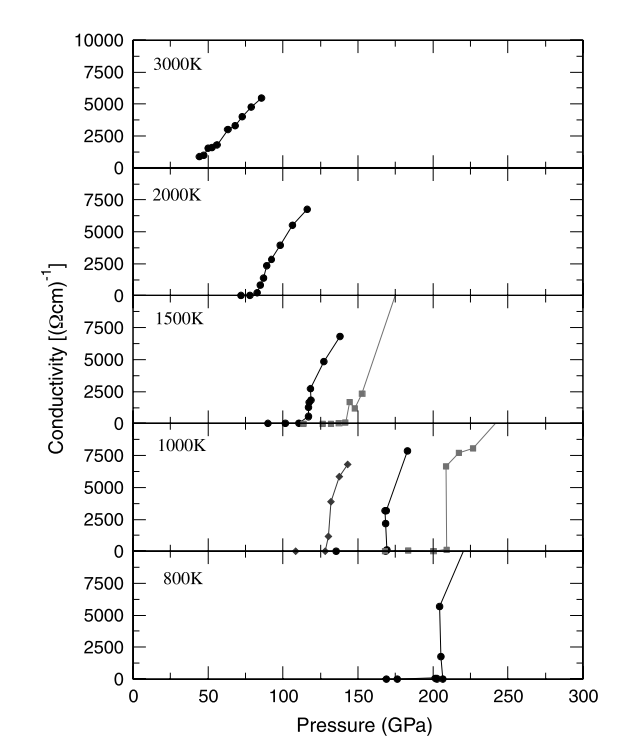 M. A. Morales  et al., PNAS, 107, 29, 12799-12803(2010)
from insulator to metal
6
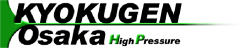 Previous work
LASER heating
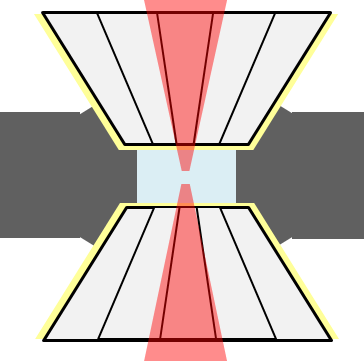 Heating LASER
Temperature vs LASER Power
sample
transition temperature
Phase transition
Plateau
Change of thermal conductivity
Change of Reflectance 
Heat of transition  		etc.
Temperature
Phase
transition
Heating efficiency changes
LASER power
7
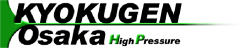 Previous work
LASER heating
Plateau
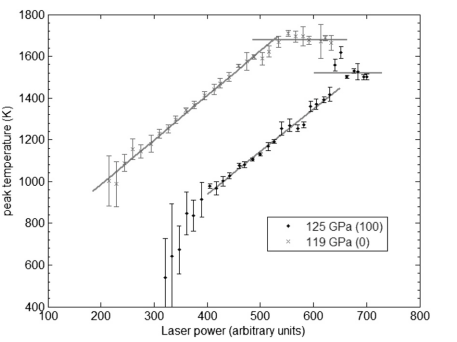 Heating LASER (Palse)
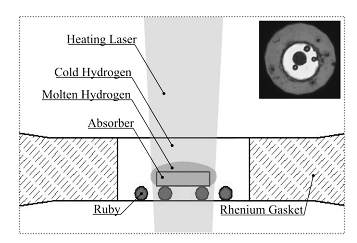 Heating efficiency changes
→ phase transition
V. Dzyabura et al. PNAS, 110, 20, 8040-8044 (2013)
8
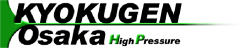 Motivation
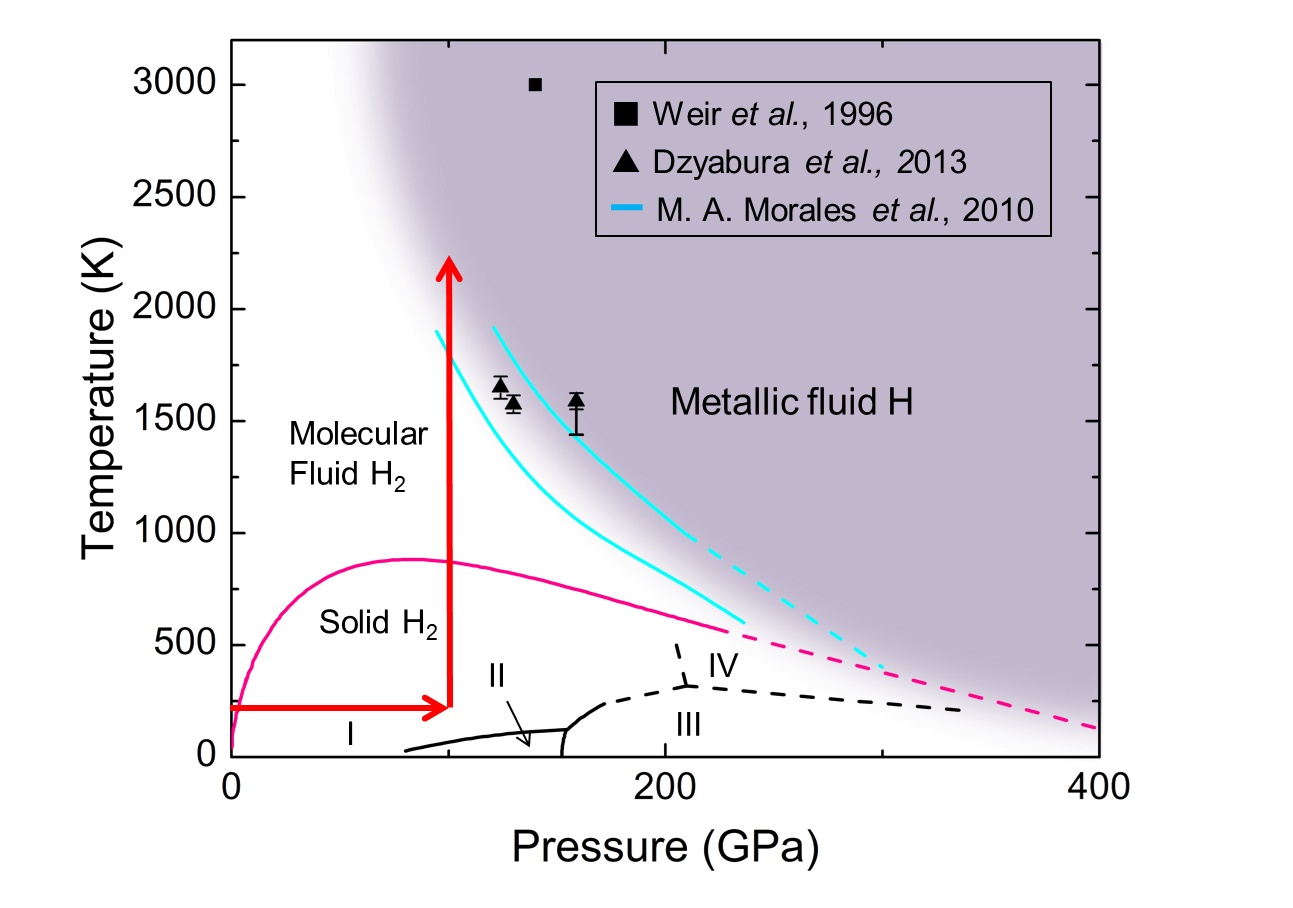 Generating metallic liquid hydrogen under hydrostatic pressure
Investigation of boundary between Insulator Liquid and Metallic Liquid
9
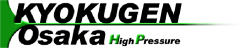 Experiment
Diamond Anvil Cell (DAC)
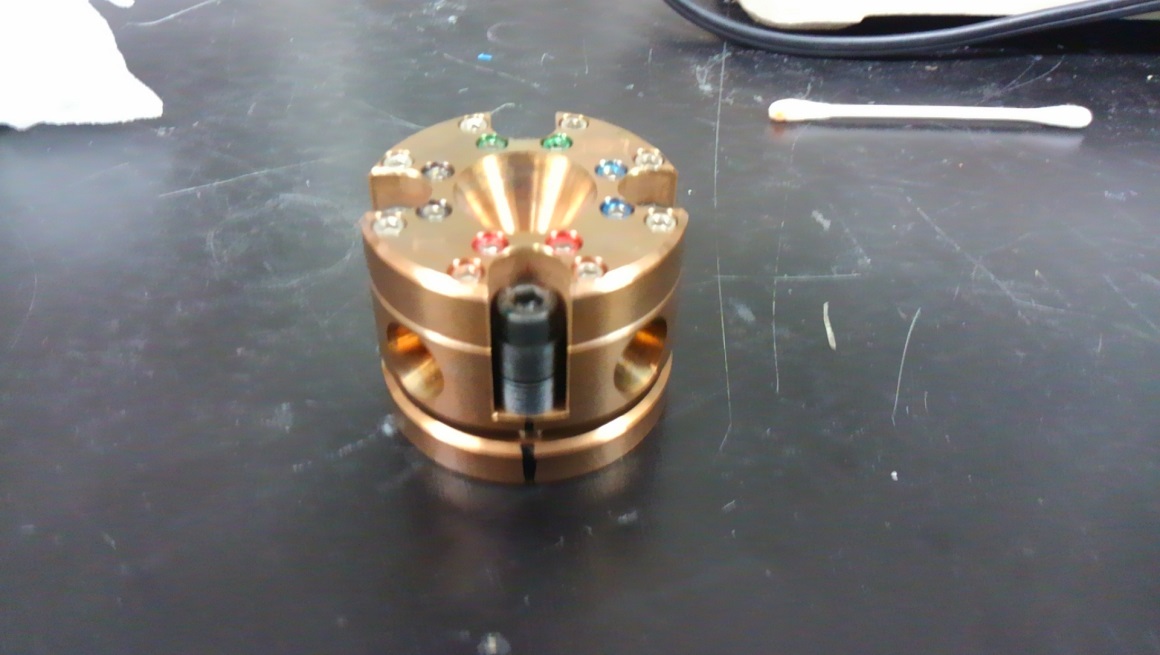 ・Sample 		: H2
・Anvil Culet		: φ100 or 150 μm
・Gasket		: Re
・LASER absorber	: Au
・Pressure determination method
			: Diamond Raman
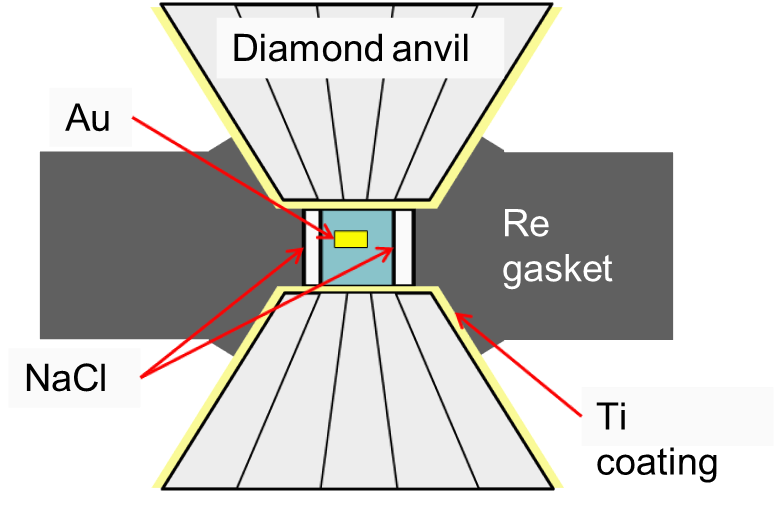 Re Gasket
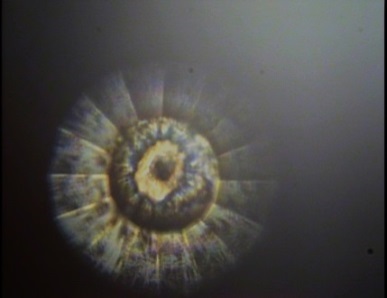 10
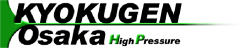 Experiment
Technical difficulties of experiments
High diffusibility 
→ Hydrogen embrittlement of diamond anvil 
     Hydrogenation of  Rhenium gasket

High compressibility
→ Contraction of the sample room
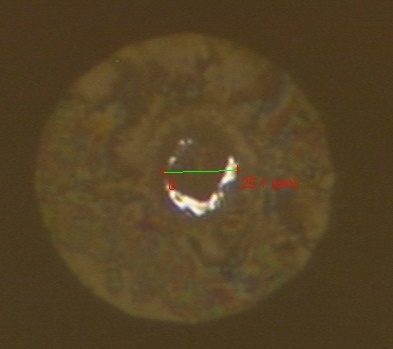 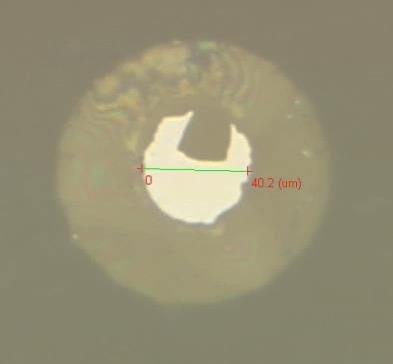 Apply pressure
@ 50 GPa
@ 1 atm
11
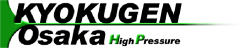 Experiment
Formation of the sample room using FIB
→    to prevent the diffusion of hydrogen
 
NaCl wall on the inner wall of gasket
 to prevent hydrogenation of the gasket

Ti-coating on diamond surface
 to  prevent Hydrogen embrittlement of diamond anvil
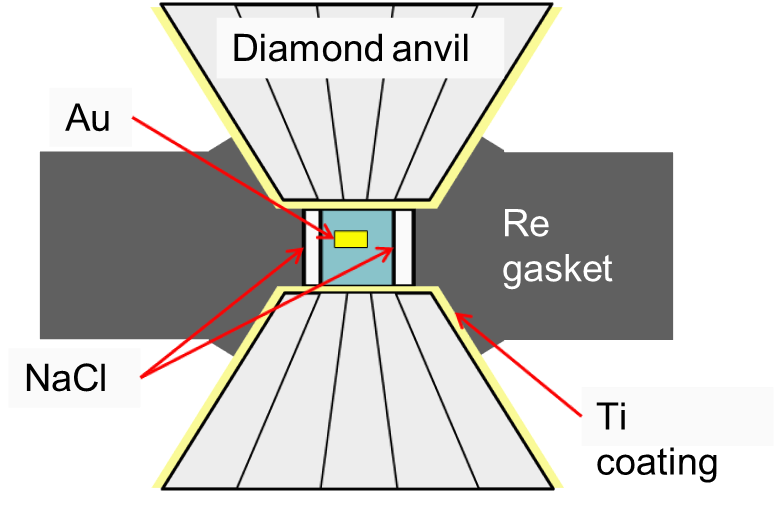 →
→
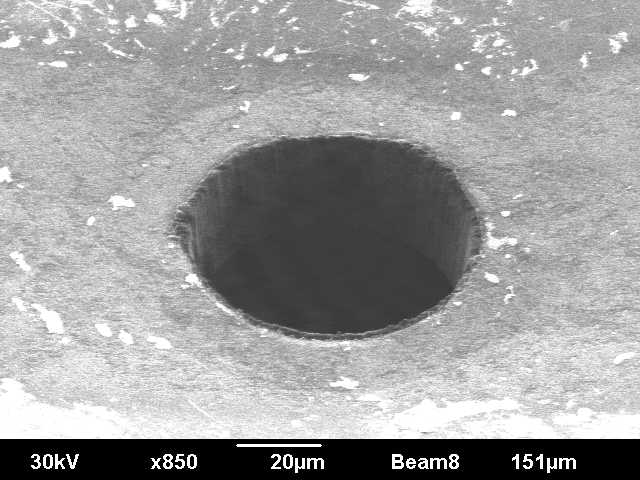 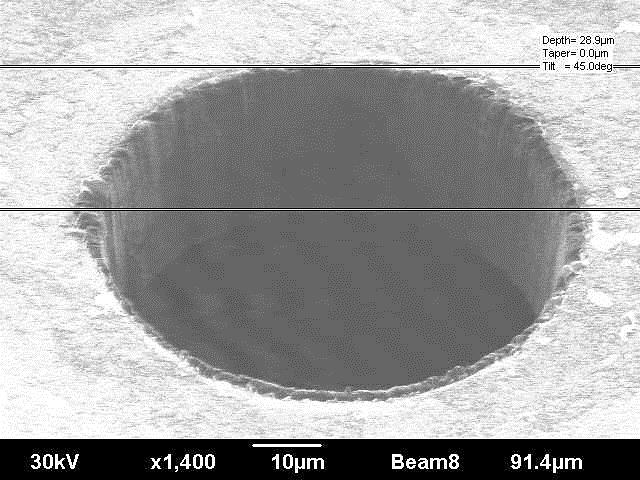 NaCl
Sample room formed by FIB (FIB = Focused Ion Beam)
12
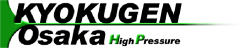 Experimental
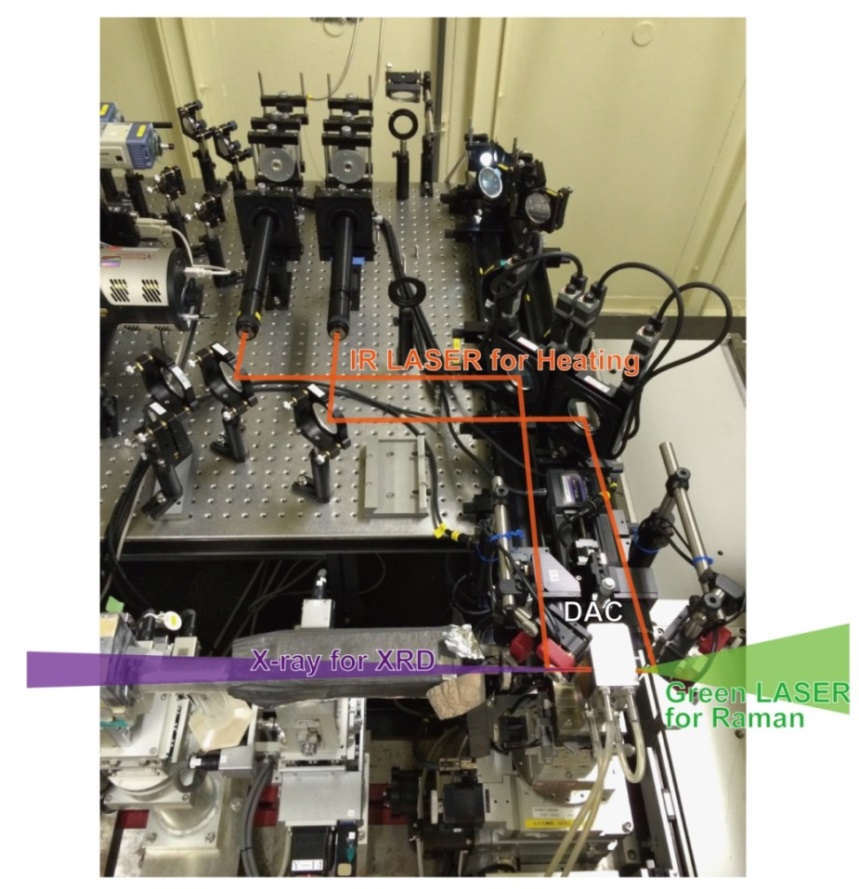 Laser Heating @SPring-8/BL10XU
IR LASER
・Heating LASER    : 1053 nm fiber LASER
・Temperature Determination method
		      : radiation measurement
・ XRD before and after heating
 To comfirm that Au and NaCl don’t  react

・ Raman spectroscopy before and after heating
To comfirm that Hydrogen remains
13
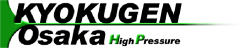 Results
Temperature vs LASER Power
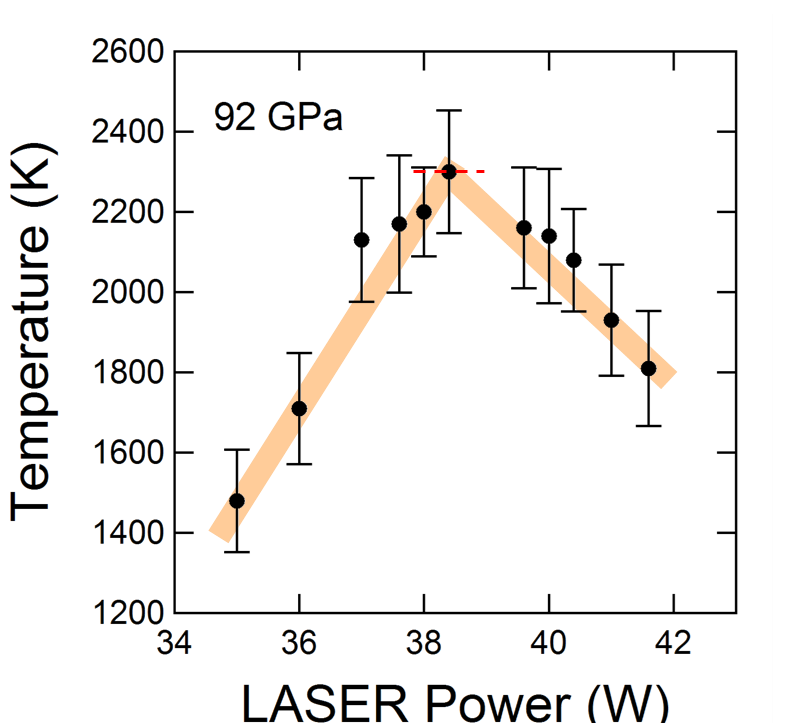 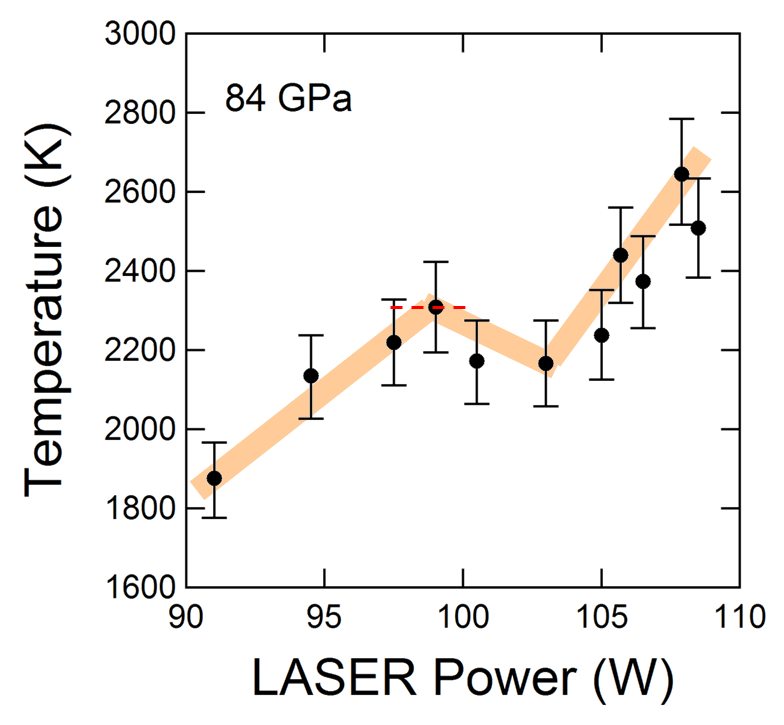 Heating efficiency changes
14
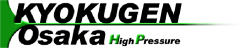 Results
Control experiment
Hydrogen
No Hydrogen
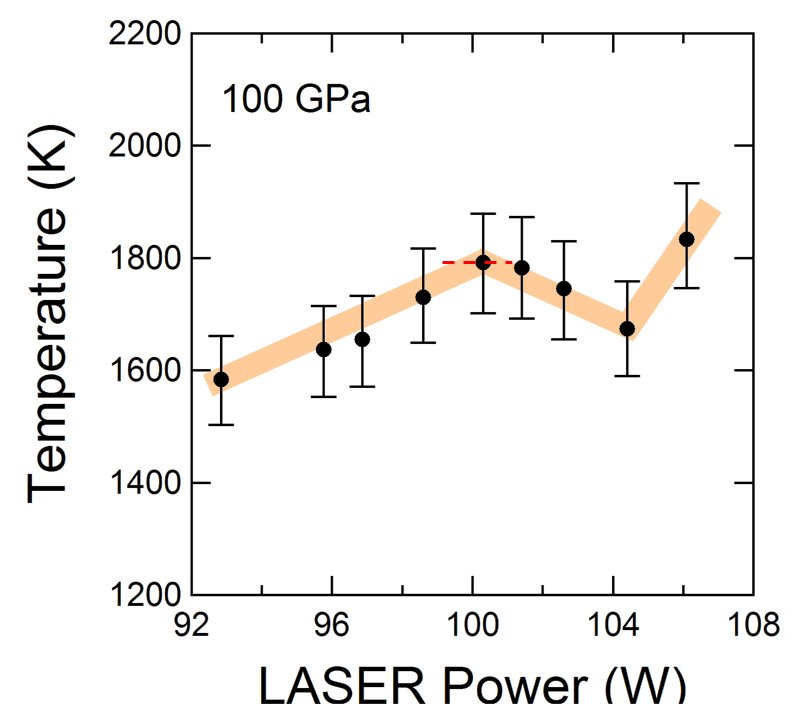 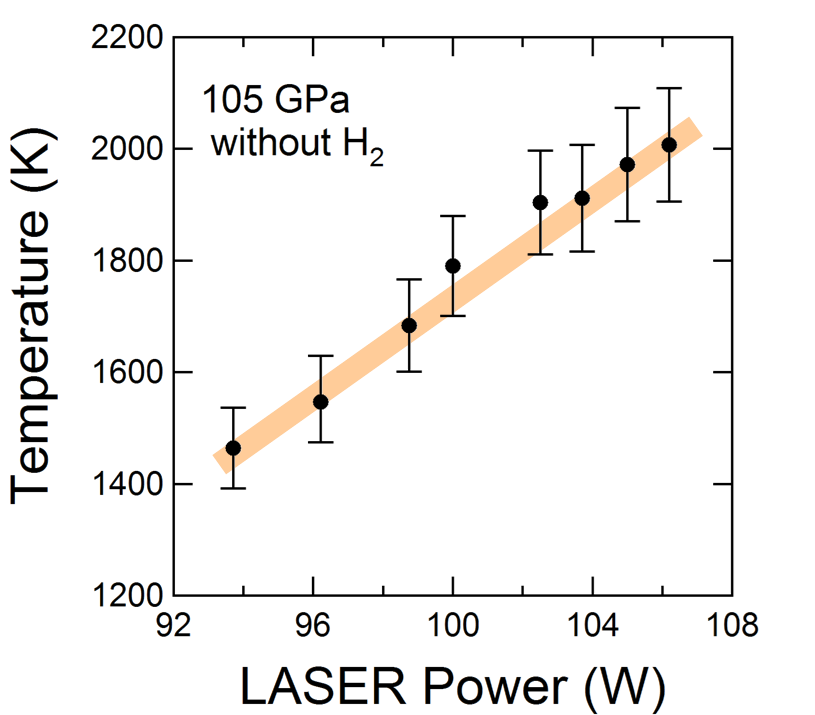 No changing point
Without hydrogen
15
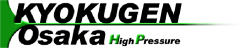 Results
XRD patterns before and after heating
H2 vibron before and after heating
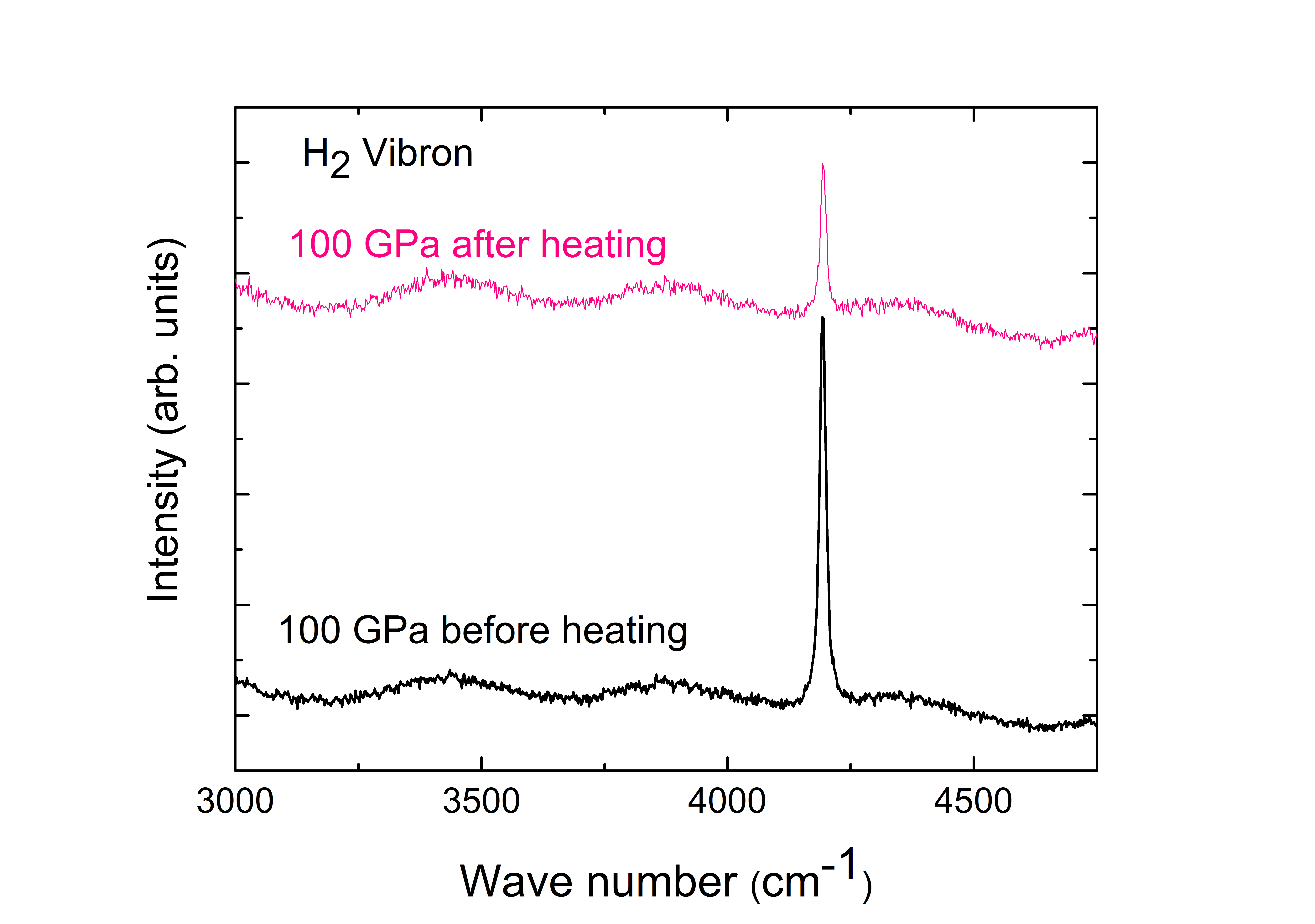 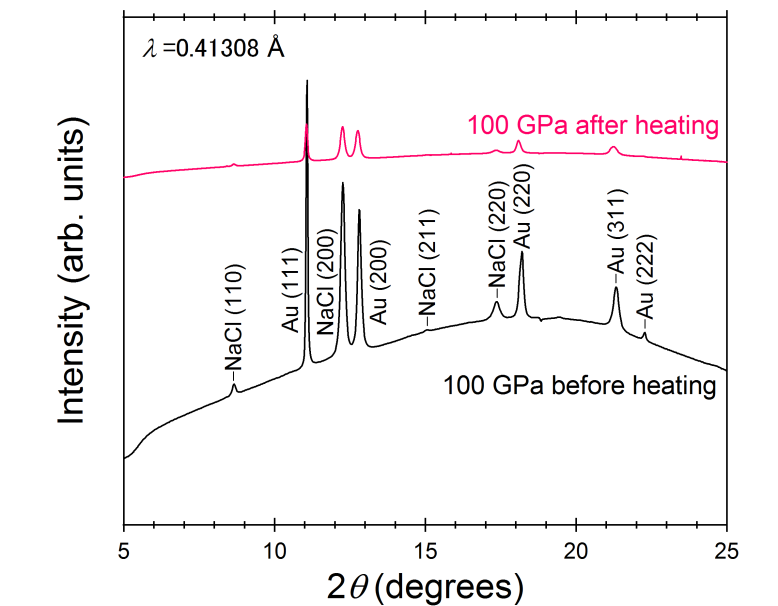 No changes of X-ray pattern of Au and NaCl
Hydrogen remained after heating
16
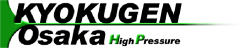 Results
Temperature vs LASER Power
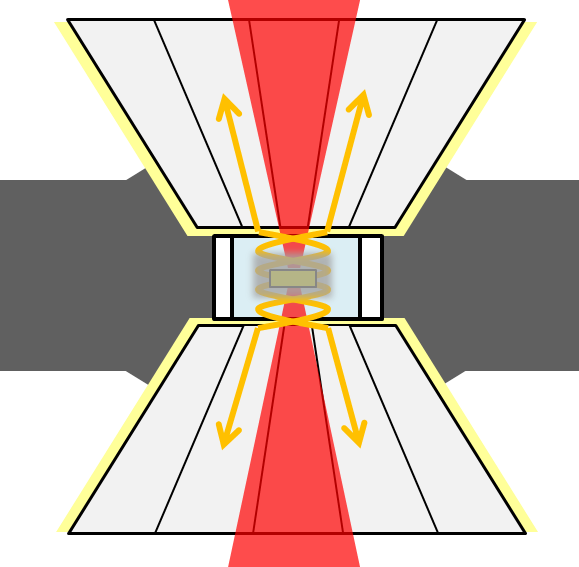 transition temperature
Heating efficiency changes
Temperature
Phase
transition
→ Thermal conductivity　and
     reflectance change

→ Phase transition
LASER power
17
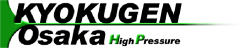 Results
Phase diagram of Hydrogen
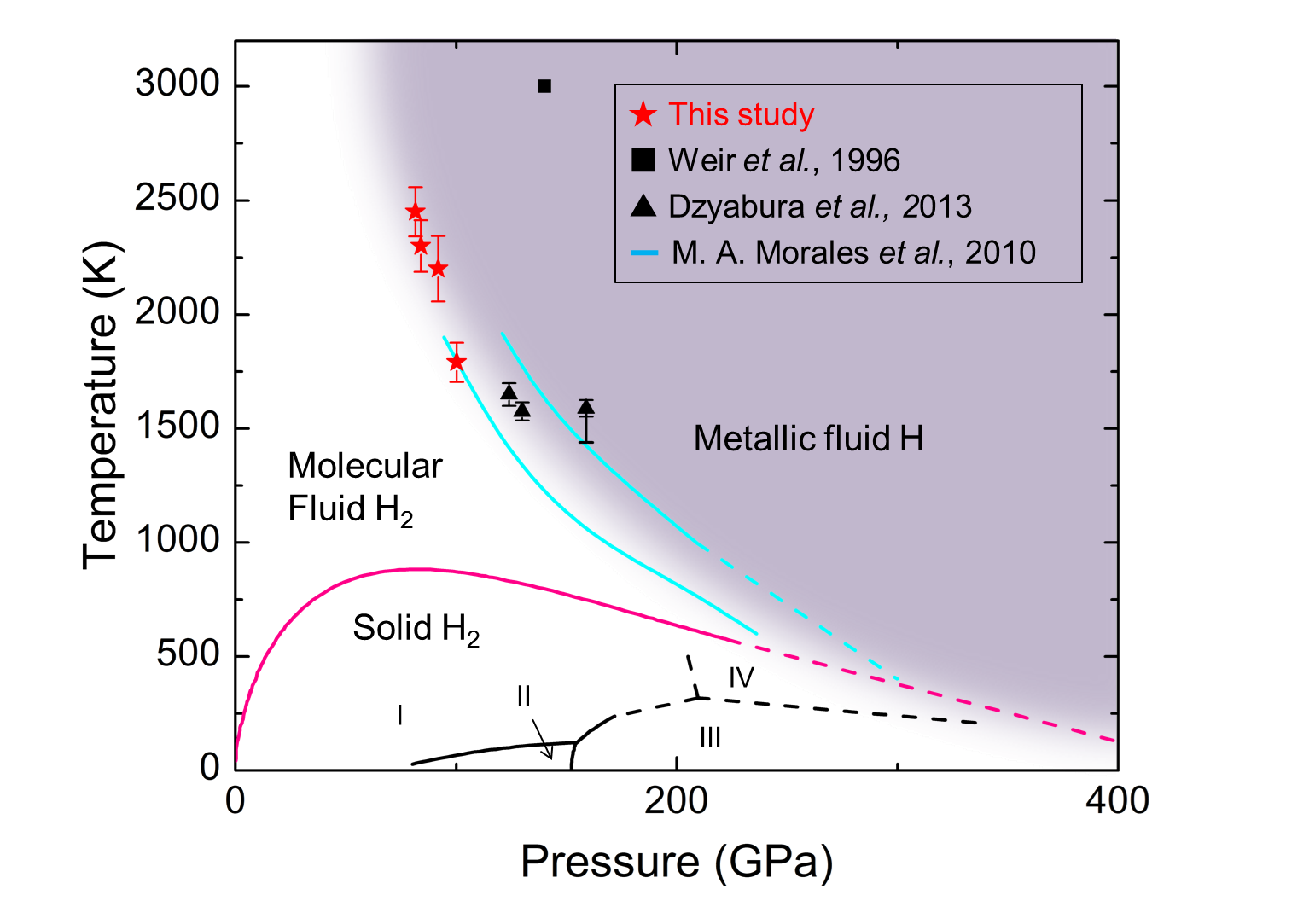 Critical point
18
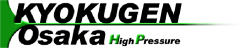 Summary
In the LASER heating experiment, heating efficiency changes

On the other hand, heating efficiency doesn’t change without hydrogen

These results shows good agreement with theoretical calculations

  The transition was observed 
     above critical point by 
     theoretical calculation
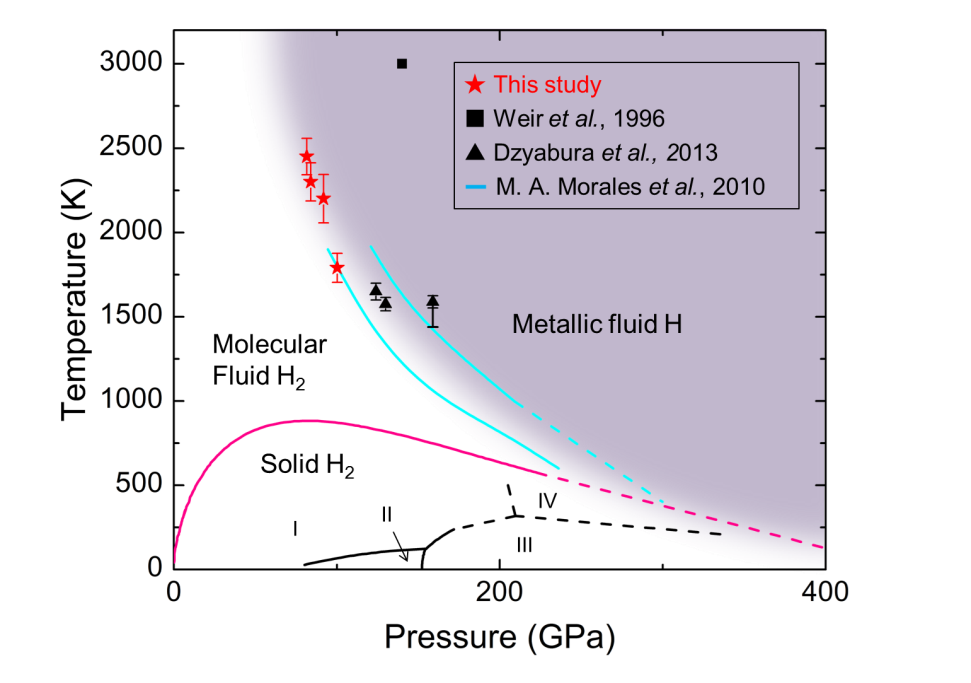 Critical point
19
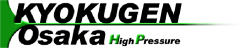 Future work
In order to confirm the metallization directly….
Electric resistance measurement
Drop of  electric resistance with the metallization

However, insulating gasket is difficult to confine the hydrogen
→ Optimization of the insulation layer
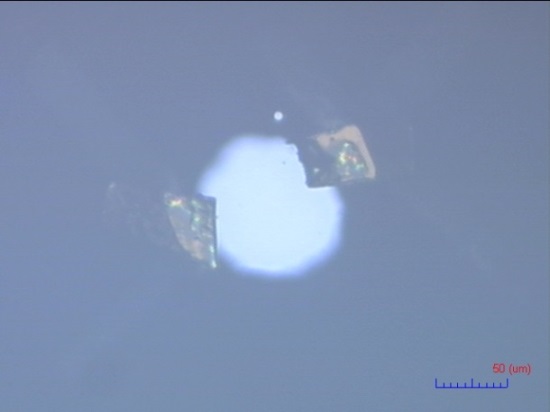 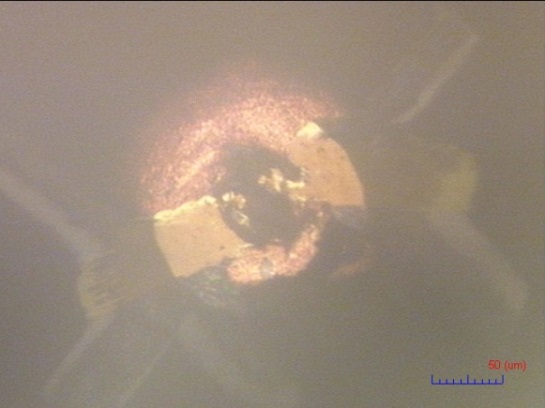 shrinking
Before filling
After filling
20